Sketchbooks
What are some of the ways artists use their sketchbook?

What are some of the ways you can use your sketch book?  Make a list of 5 things you can do in your sketchbook
Artist Examples
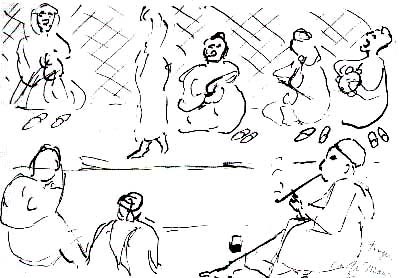 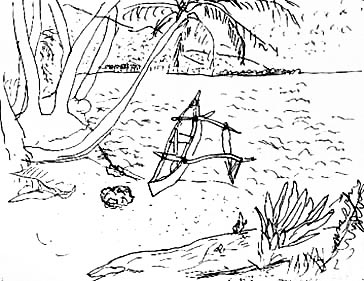 Matisse
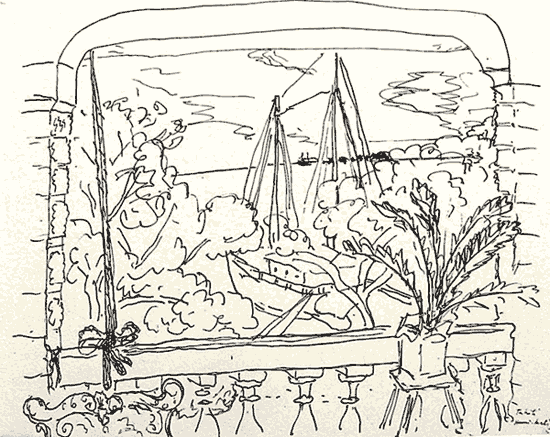 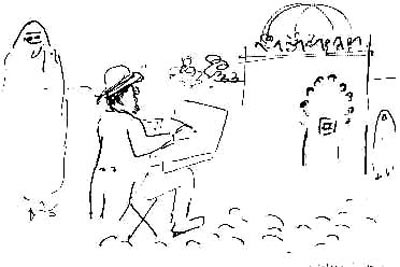 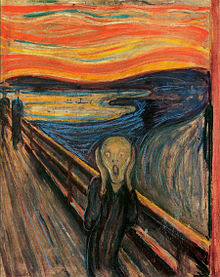 Jose Neves
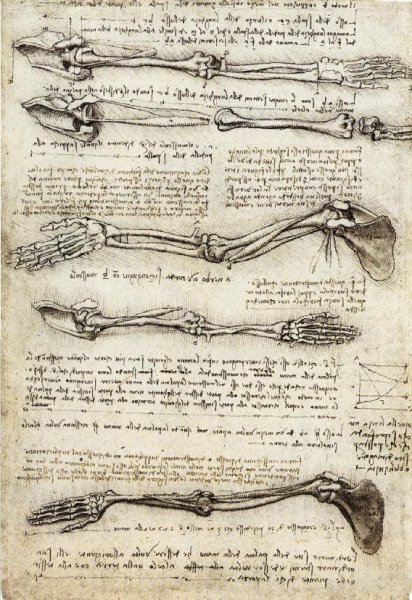 Leonardo Da Vinci
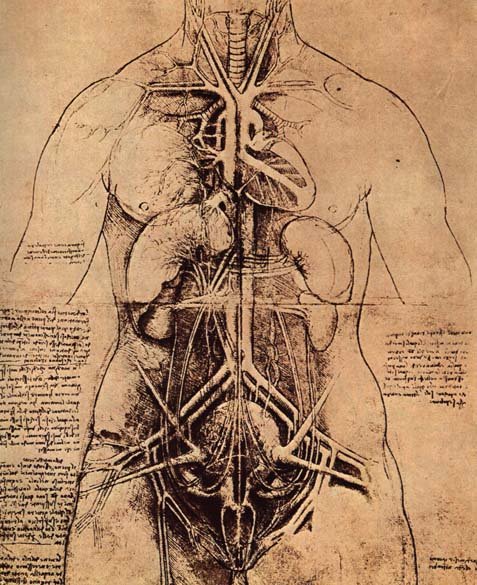 Delacroix
Frida Kahlo
Frida Kahlo
Frida Kahlo
Your Text Here
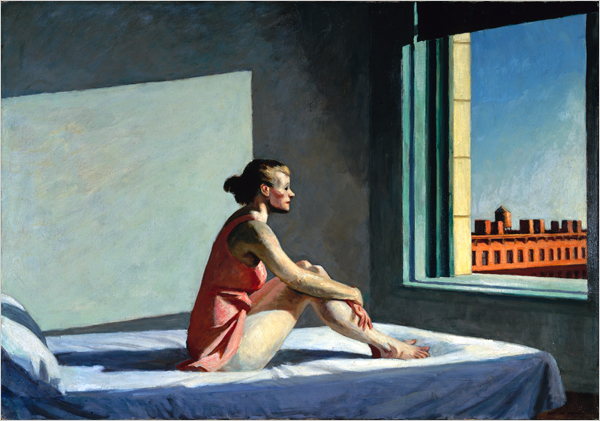 Edward Hopper
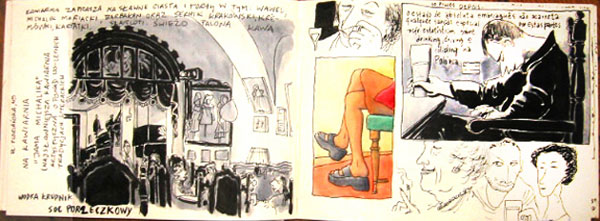 Manuel Joao Ramos
Pedro Vilas-Boas
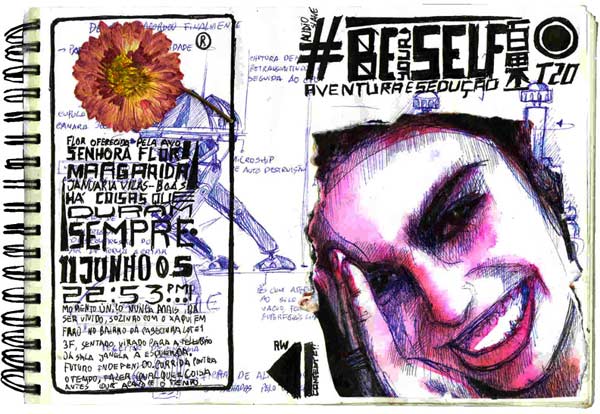 Pedro Vilas-Boas
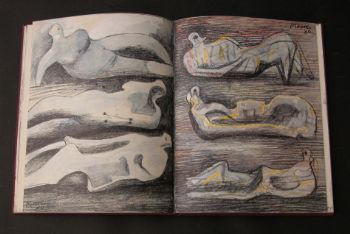 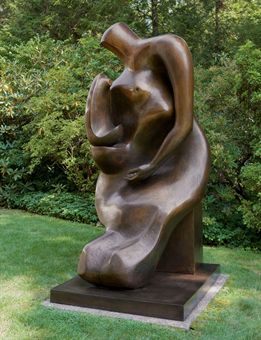 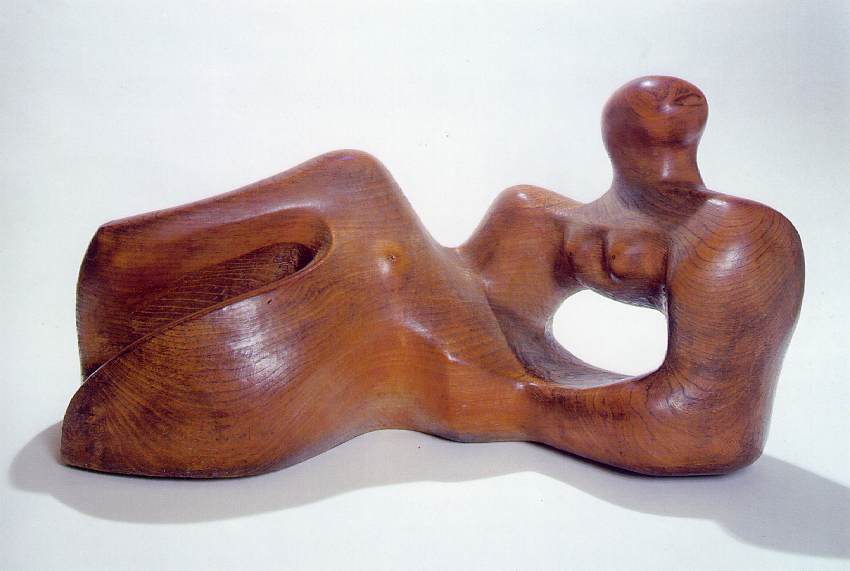 Henry Moore